Working Group Presentation
ECA/EBA Meeting 
5-18-2022
Eastport Parking & Mobility
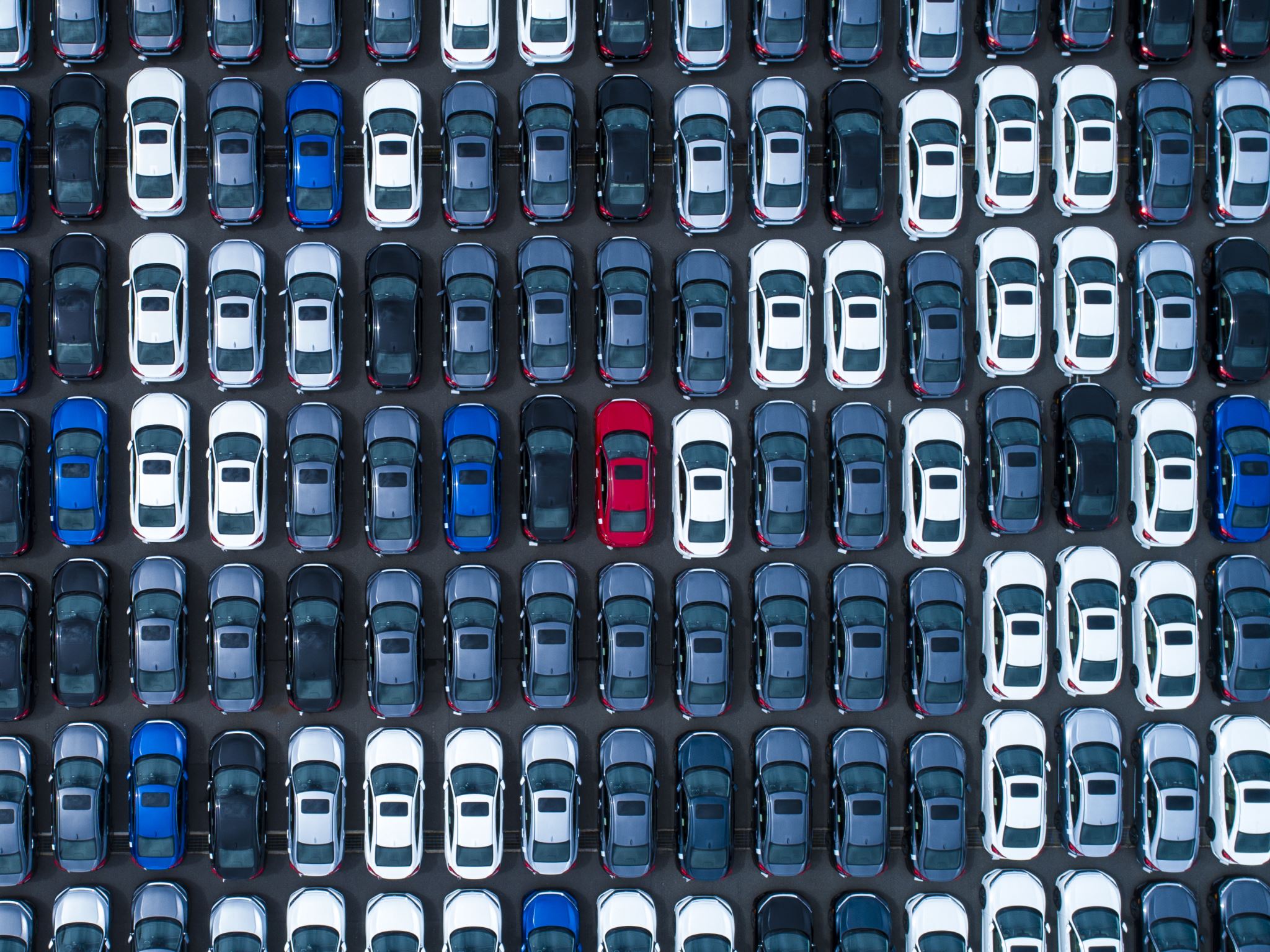 Mission Statement
The Eastport Parking & Mobility Working Group (EPMWG) was formed to research, identify and recommend potential solutions for managed parking and increased equitable transportation to serve citizens, businesses, and visitors in Eastport.  This group will: 
Ensure that meaningful citizen and business input will be solicited from the diverse neighborhoods and businesses throughout Eastport. 
Review all relevant data and engage with consulting services from the City of Annapolis.    
Provide a written summary of recommendation(s) to be published to the citizens and business community and elected city officials and staff.
The Working Group has consulted regularly with the Annapolis City Manager. 
Obtained previous data and information collected by the city related to the parking and mobility issues in Eastport. 
City Manager acted as a liaison to the company SP+, the parking enforcement contractors for the city. 
SP+ provided information to the Working Group related to several options for the enforcement of parking and provision of mobility services. 
Representatives of the Working Group participated in a virtual meeting with the mayor who recognized and offered support for the Group’s effort.
Progress to Date (1 of 3)
The Working Group has conducted a total of 7 virtual meetings and has formed 3 sub task groups for 
Data Collection
Historical Review of previous parking/mobility studies
Survey  - Development of questionnaires for citizens/businesses related to issues and potential solutions for parking/mobility problems in Eastport.
Progress to Date (2 of 3)
The Working group reviewed an extensive amount of data provided by the City regarding parking enforcement and conditions in Eastport. 
All previous studies regarding parking problems and past recommendations were reviewed. 
A questionnaire was developed and distributed regarding the public’s perception and concerns regarding parking and mobility in Eastport. 
220+ respondents participated in the questionnaire
Progress to Date (3 of 3)
The traffic and parking issues have been studied and analyzed by the City and dedicated working groups since the 1990s, but most recently in 2016, 2017 and 2018.

The Eastport Traffic Study of 2016 detailed specific short-term and long-term recommendations relating to parking, event management, cycling improvements, crosswalk improvements and recommendations for traffic calming. 

In 2018 the Eastport Parking Report reviewed all previous data and recommendations and recited 14 specific recommendations to improve parking conditions in Eastport. 

It is noteworthy that the descriptions of the problems are consistent over these years but very few of these recommendations have ever been implemented.
History of Parking Problems in Eastport
Historical Timeline
February 9th, 2022
EPMWG Kickoff Meeting
EBA/ ECA
June 30,2017
Parking Utilization Analysis
SP+ / City of Annapolis
February 18, 2016
Eastport Transportation Study (ETS)
Existing Conditions Report
City of Annapolis
2016
2017
2018
2019
2020
2022
2021
September 2016
Eastport Transportation Study
Short-term &  Long-term Recommendations
City of Annapolis
July 30th, 2018
Eastport Parking Report
Eastport Parking Task Force
EBA/ ECA
Department of Planning and Zoning Report to the Annapolis Planning Commission dated March 23, 2022
Regarded the proposed ordinance O-9-22 for eliminating off -street parking requirements for restaurants, bars and social clubs states in part: 

“One potential place of conflict is in the area around the commercially zoned properties of Eastport where we should expect conflicts to arise should the legislation be adopted, and with no other shared parking solutions implemented”.  

This report also highlights potential problems created by this ordinance regarding large restaurant development in the Waterfront Maritime Zones in Eastport.
Until recently, there has been no consistent or effective enforcement of existing parking regulations in Eastport.
0-9-22: Off-Street Parking Requirements – Food Establishments
Purpose: Eliminates off-street parking requirements for bars, taverns, delicatessens, restaurants, and social clubs
Issues: 
No Code changes affected by extended outdoor dining (noise mitigation; seating capacity; health & safety; ADA; etc.)
If passed, will be held in abeyance during R-22-22 Pilot Study period

Status:  
Pending - Planning Commission public hearing open until 5/19/22 evening (must submit comments by                 10 am on 5/19/22)
Next goes to City Council Rules & City Government Committee vote, then City Council vote
Impacts: 
Allows permanent outdoor dining in parking spaces that had been required for approval of dining seat capacity
Allows infill development in parking lots that had been required for approval of dining seat capacity
Allows lots/commercial buildings to become food establishments that until now did not have adequate off-street parking
Allows WME marinas to build restaurants without currently required parking, threatening existing boatyards/marinas
Displaces customer car parking to finite spaces on public streets surrounding B1, B2 and maritime zones
OTHER LEGISLATION AFFECTING EASTPORT
R-22-22: Pilot Program to Study Commercial Outdoor Dining in Privately Owned Parking Lots  - Adopted

O-13-22: Sidewalk Café – Defined  - Adopted, but Rules pending in Committee

O-11-22: Standards Restaurants – B1 District Special Exceptions - Introduced, assigned to Planning Commission
Online Questionnaire
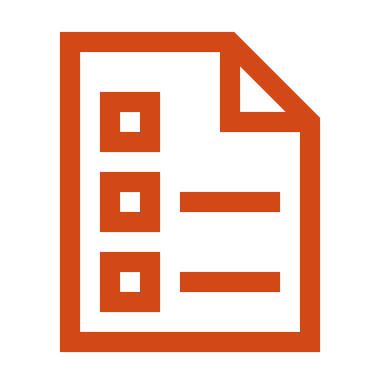 The Working Group developed and distributed an online questionnaire in English and Spanish for citizens and businesses in Eastport regarding the perception of current problems and issues related to parking and mobility. 

220+ individuals responded to the questionnaire. 
86% were residents of Eastport 
14% were business owners or employees in Eastport.
Online Questionnaire Results
72.46% agreed there are parking issues on the streets of Eastport.
52.68 % said they or their family were personally affected by the parking problems in Eastport. 
60% reported available off-street parking while 40% relied on street parking.
Parking problems experienced by residents included: 
Blocked driveways 24.56%, not enough street parking for my family’s vehicles 28.07%, not enough parking for Eastport businesses 75.44%, large trucks and busses parking on narrow streets 41.23%.
When people experienced the most parking problems in Eastport:  
Special events 87.22%, weekends or holidays 54.44%, generally throughout the year 25.56%.
How important are Eastport parking issues to you?  
Very important 43.41%, Fairly important 41.46%
70.62% of respondents agreed there is currently a mobility problem in Eastport.
GENERAL PRINCIPLES (1 of 2)
GENERAL PRINCIPLES (2 of 2)
6 Immediate Recommendations
#1 Enforcement
SP+ will continue daily and enhanced patrolling and strict enforcement of all current parking regulations in Eastport.  
SP+ will respond quickly to all citizen complaints regarding specific and verifiable parking violations and take appropriate action to include the towing of vehicles. 
Within 45 days SP+ will acquire and use license plate identification software to facilitate enforcement of parking time limitations within Eastport.  
The City will improve and enhance signage and curb restrictions regarding parking.
Enforcement
#2 Annapolis Go App #3 Legislation Updates
#4 Traffic Management Plan
A specific traffic management plan will be implemented in Eastport for all major events such as Blue Angels & Boat Show Weekends. 
During peak traffic hours for these events traffic management will include requiring inbound and outbound traffic in Eastport to be restricted from entering downtown Annapolis over the Spa Bridge. 
Traffic officials will be on site to guide and enforce traffic flow.
Traffic Management Plan
#5 COMMUNICATION#6 Data Collection